Покретање, изглед, основна подешавања и елементи програмског прозора Инкскејп
Инкскејп (Inkscape) је програм за израду, обраду и похрањивање векторске графике.
Покретање програма Инкскејп
Преко стартног менија


Преко иконе програма
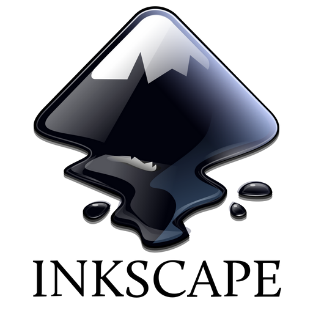 Изглед и елементи програмског прозора Инкскејп
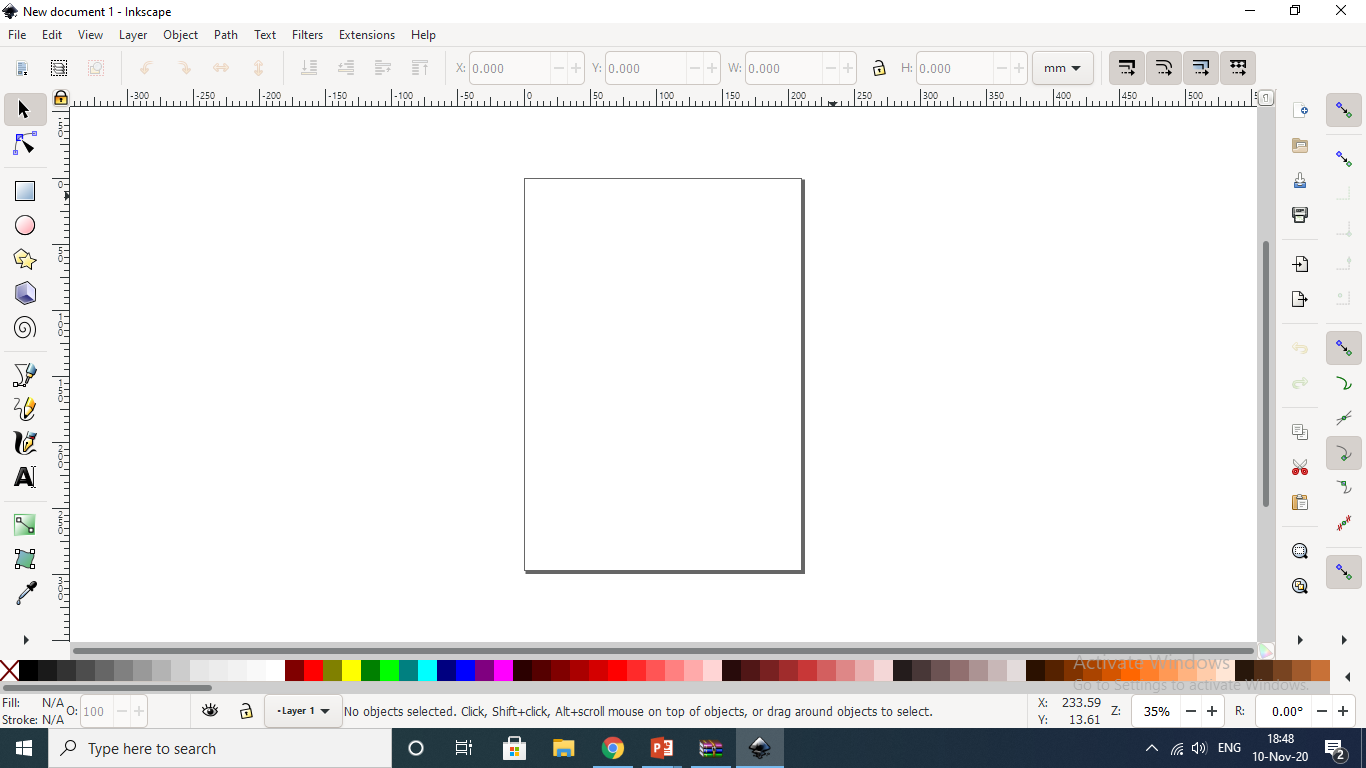 1
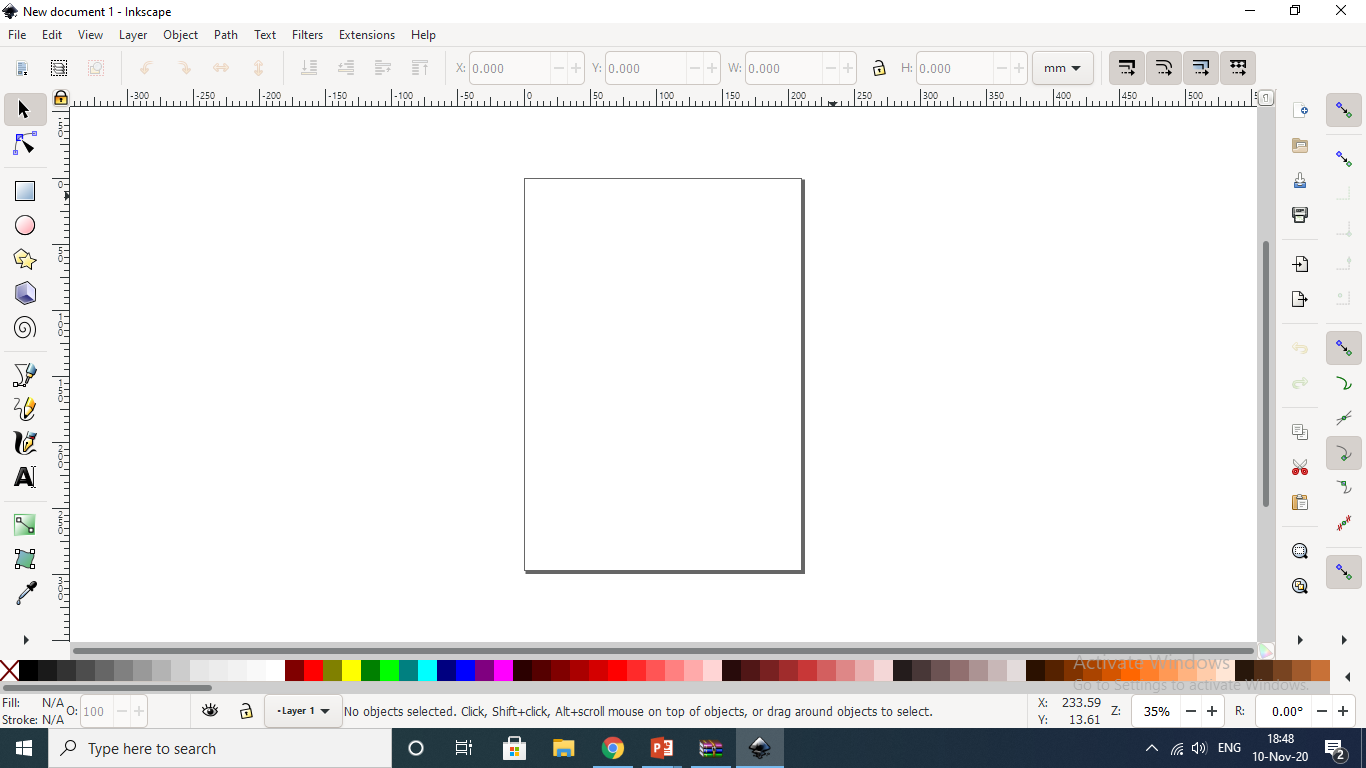 Насловна линија
1
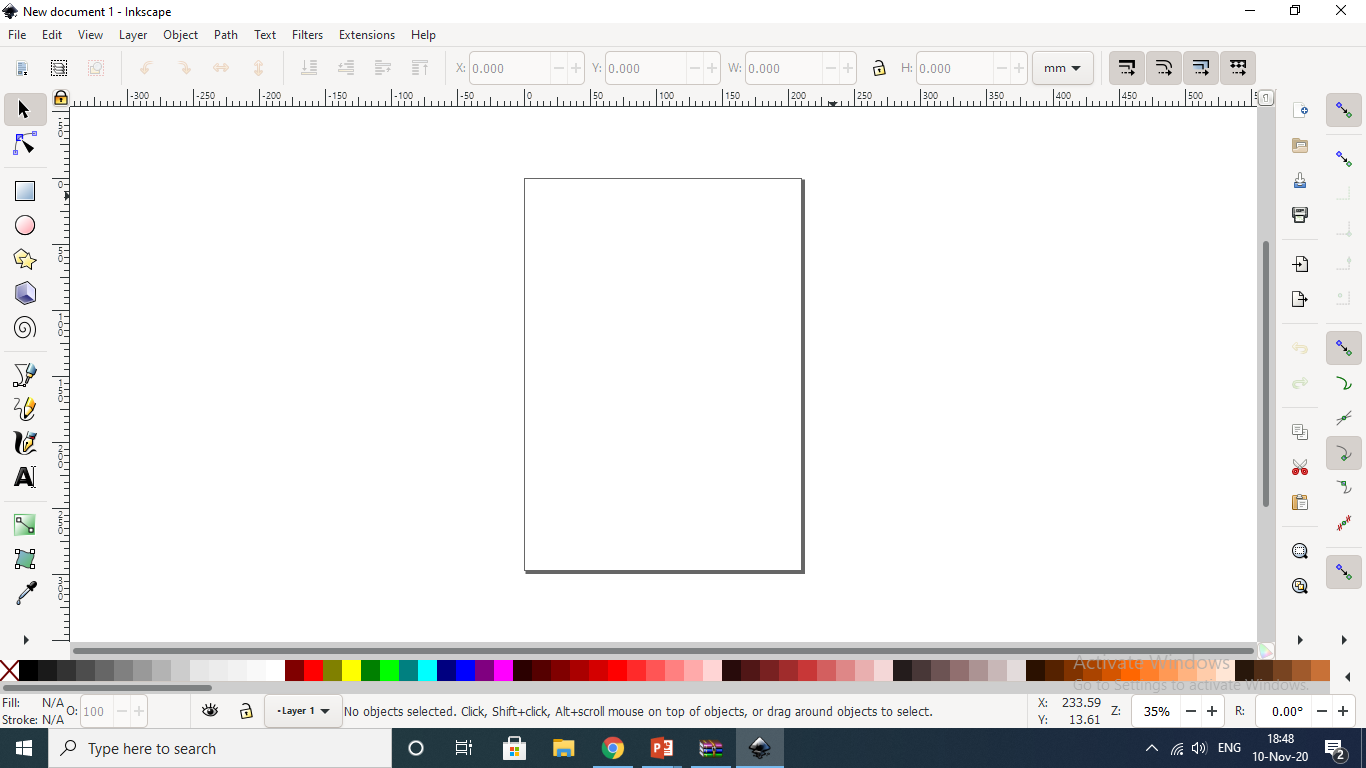 2
Насловна линија
Линија менија
1
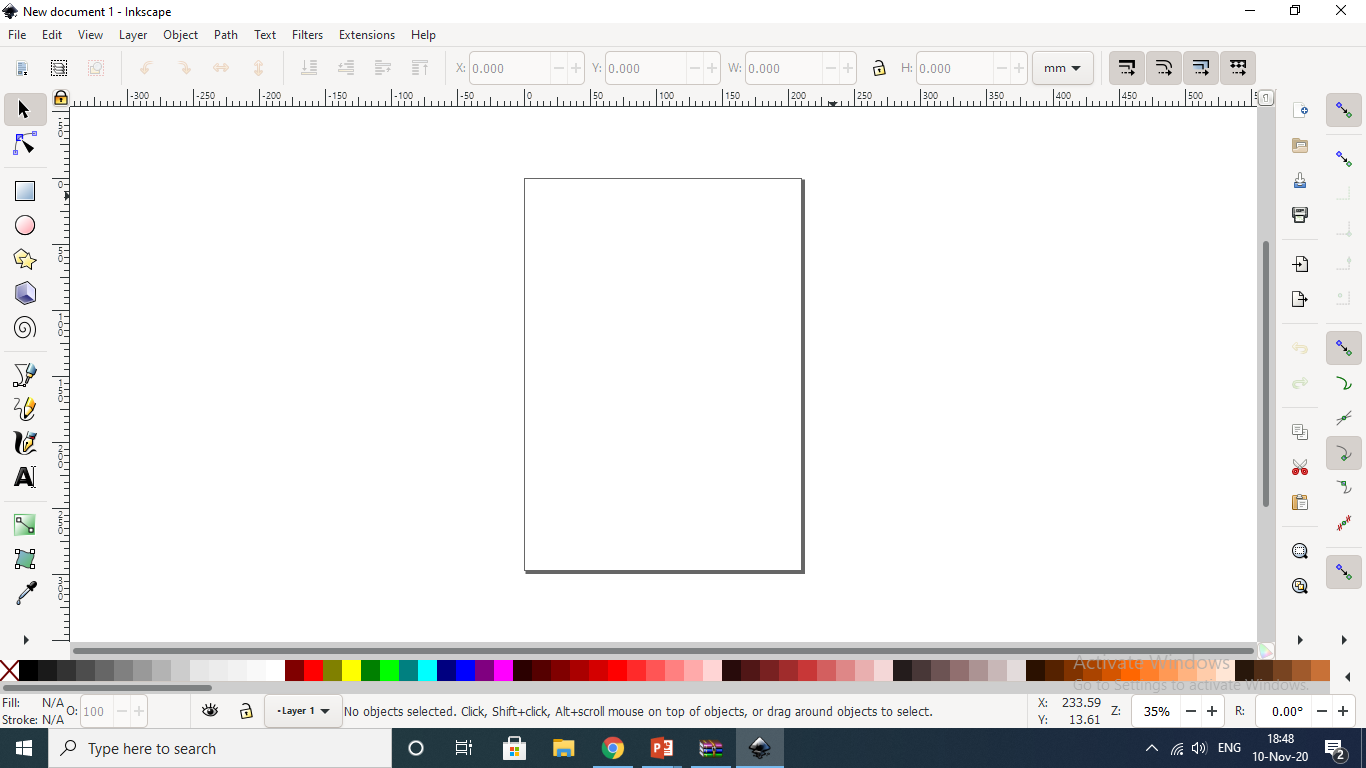 2
3
Насловна линија
Линија менија
Линија за подешавање особина активне алатке
1
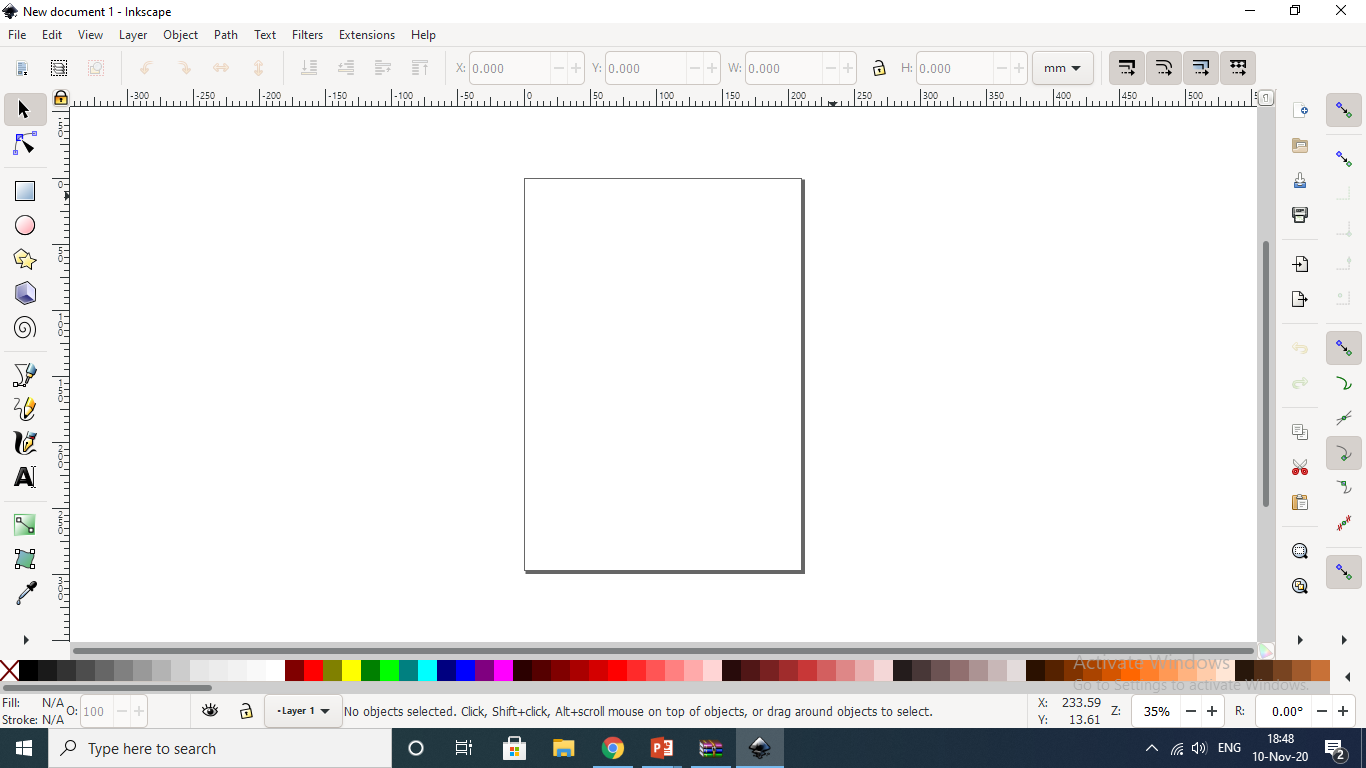 2
3
Насловна линија
Линија менија
Линија за подешавање особина активне алатке
Кутија алатки за цртање
4
1
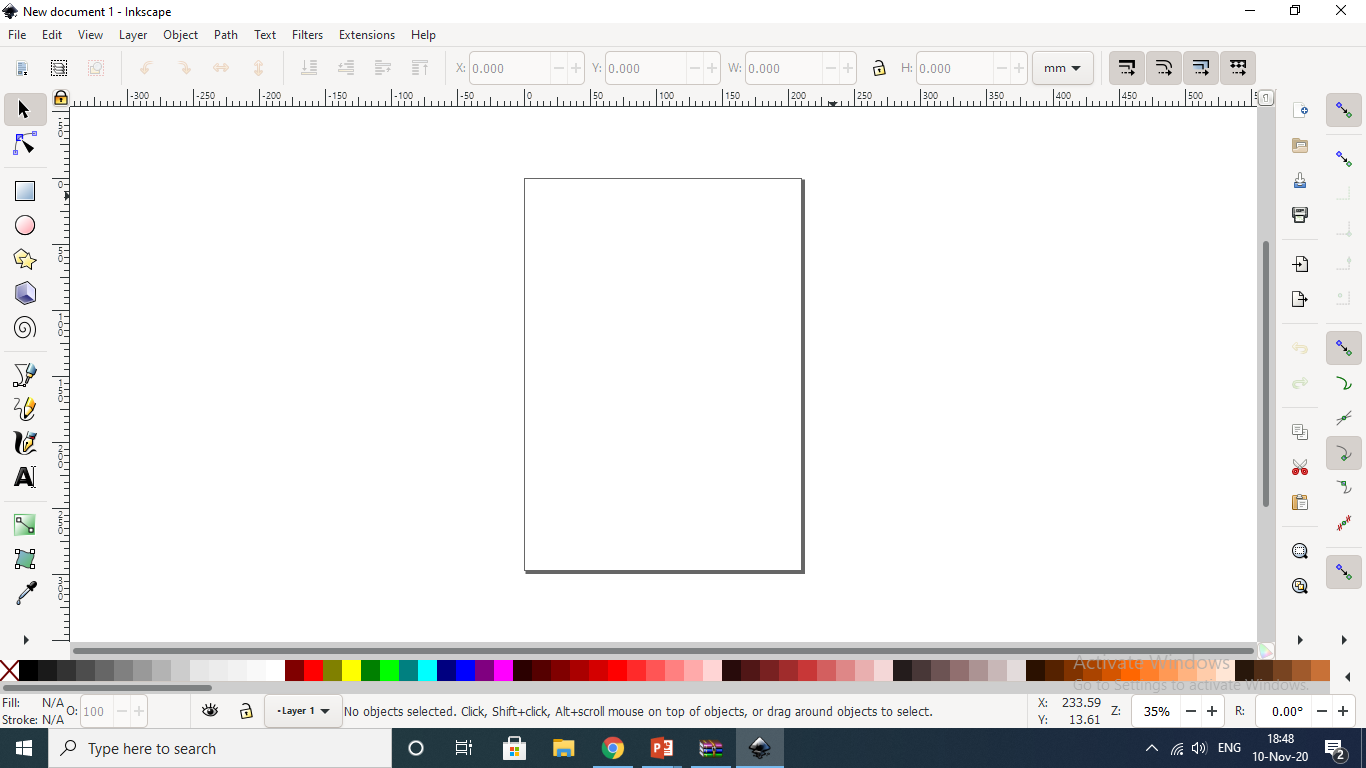 2
3
5
Насловна линија
Линија менија
Линија за подешавање особина активне алатке
Кутија алатки за цртање
Вертикални и хоризонтални лењир
4
1
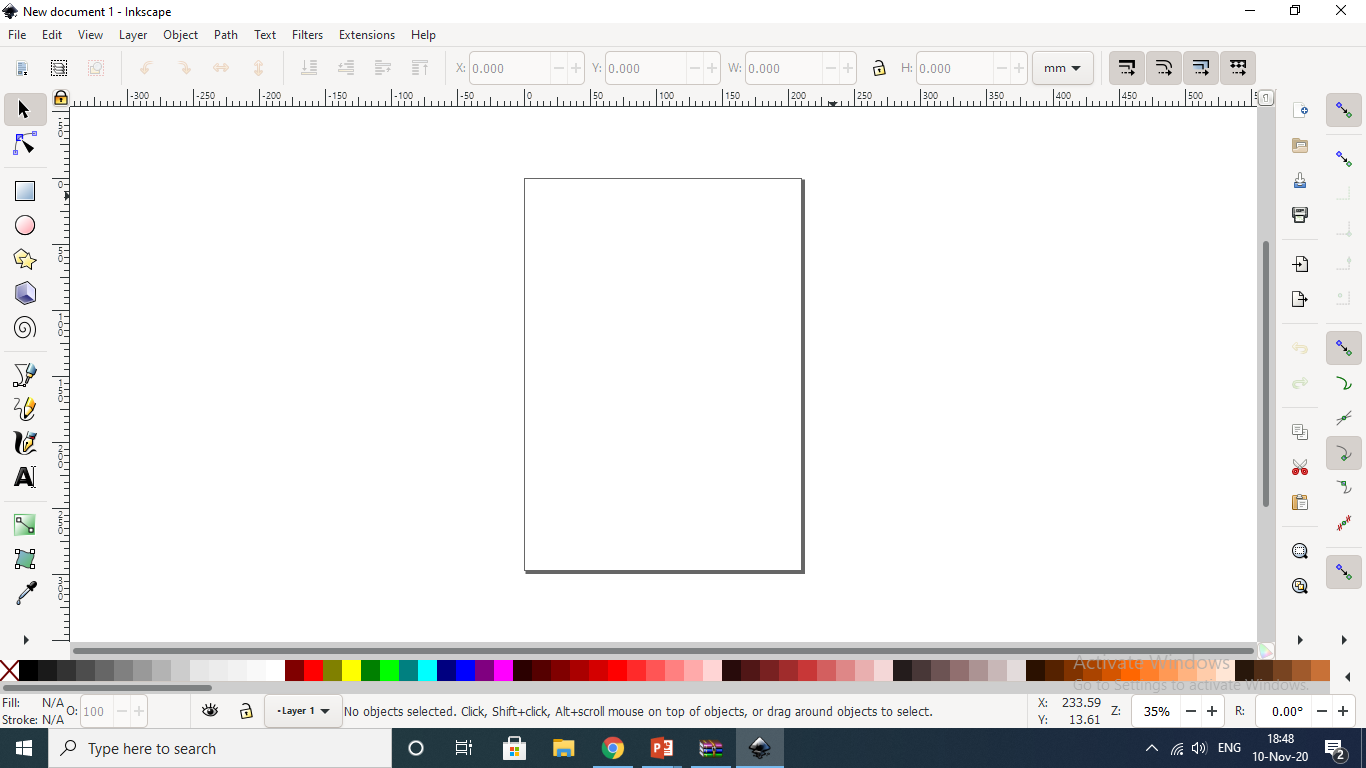 2
3
5
Насловна линија
Линија менија
Линија за подешавање особина активне алатке
Кутија алатки за цртање
Вертикални и хоризонтални лењир
Оквир странице за цртање
4
6
1
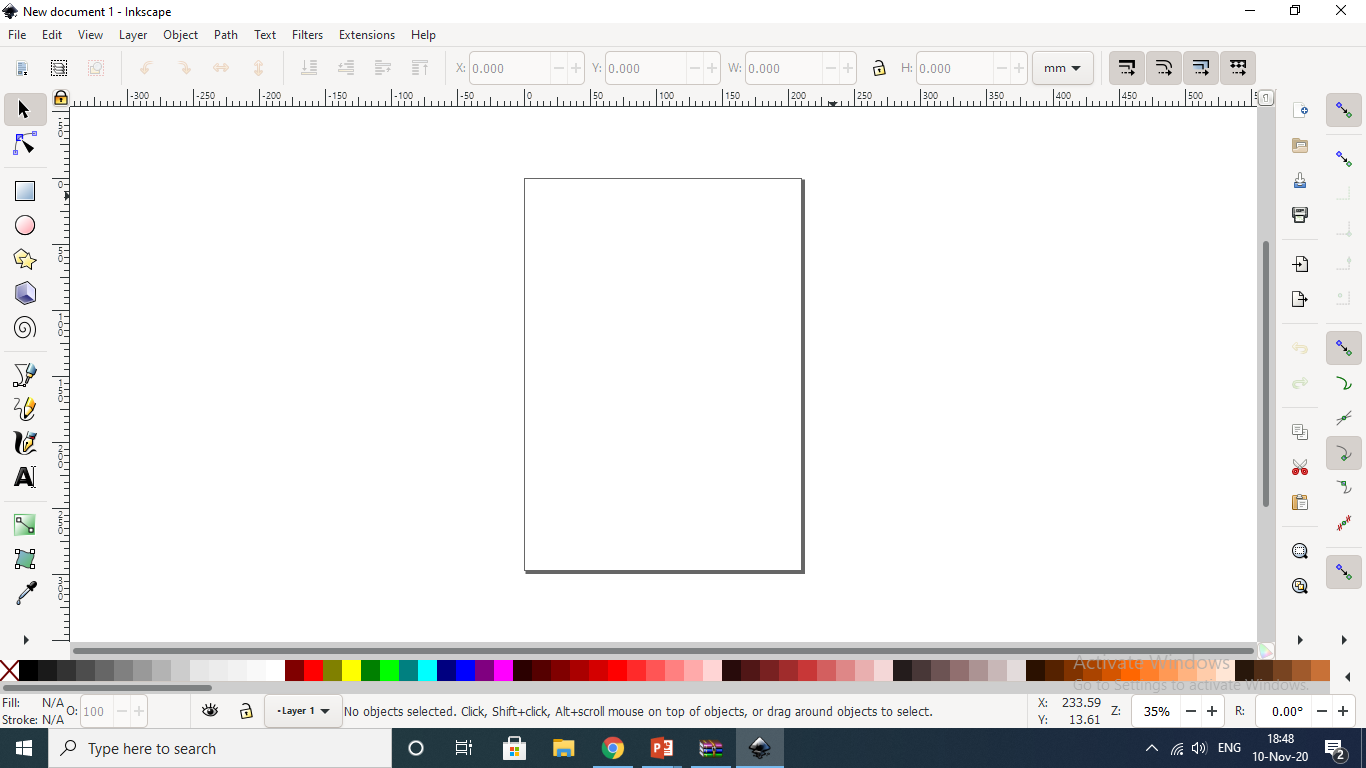 2
3
5
Насловна линија
Линија менија
Линија за подешавање особина активне алатке
Кутија алатки за цртање
Вертикални и хоризонтални лењир
Оквир странице за цртање
Палета боја са хоризонтални клизачем
4
6
7
1
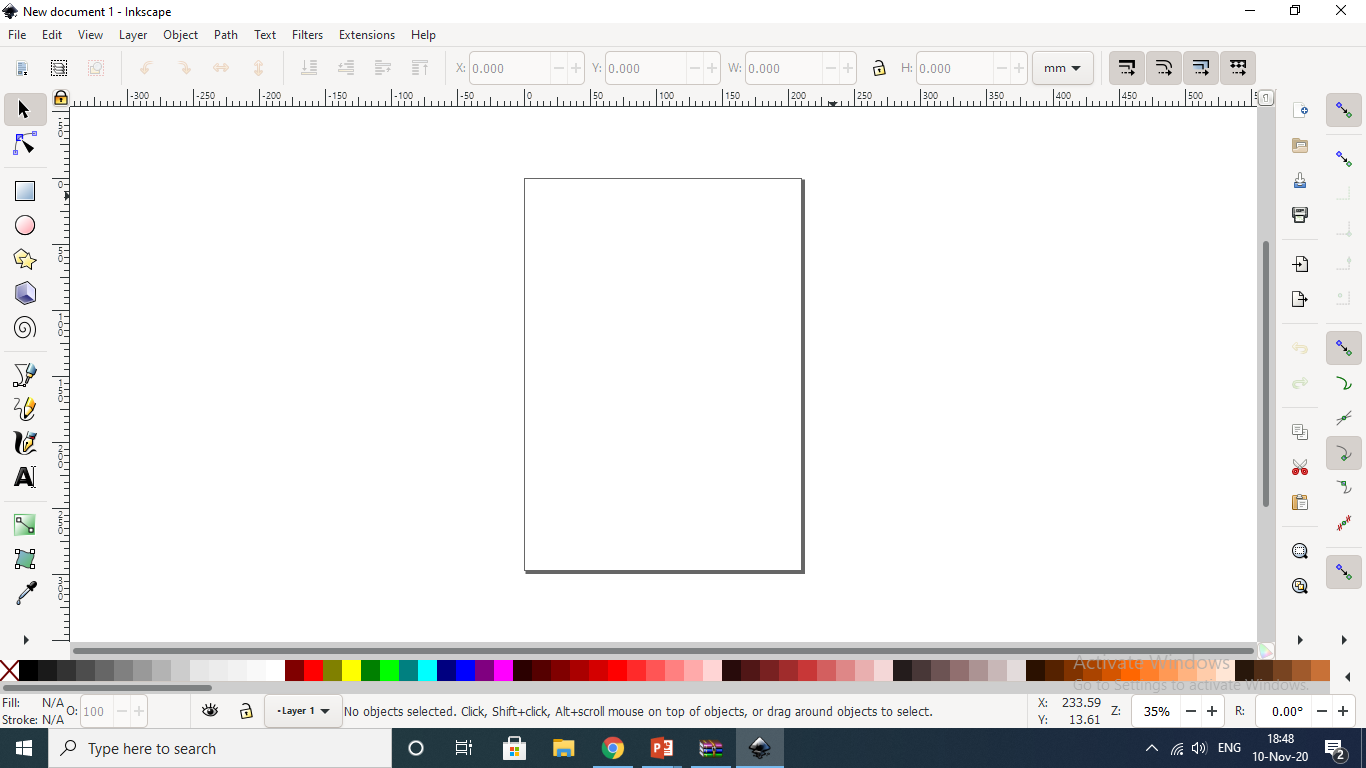 2
3
5
Насловна линија
Линија менија
Линија за подешавање особина активне алатке
Кутија алатки за цртање
Вертикални и хоризонтални лењир
Оквир странице за цртање
Палета боја са хоризонтални клизачем
Статусна линија (лијеви дио)
4
6
7
8
1
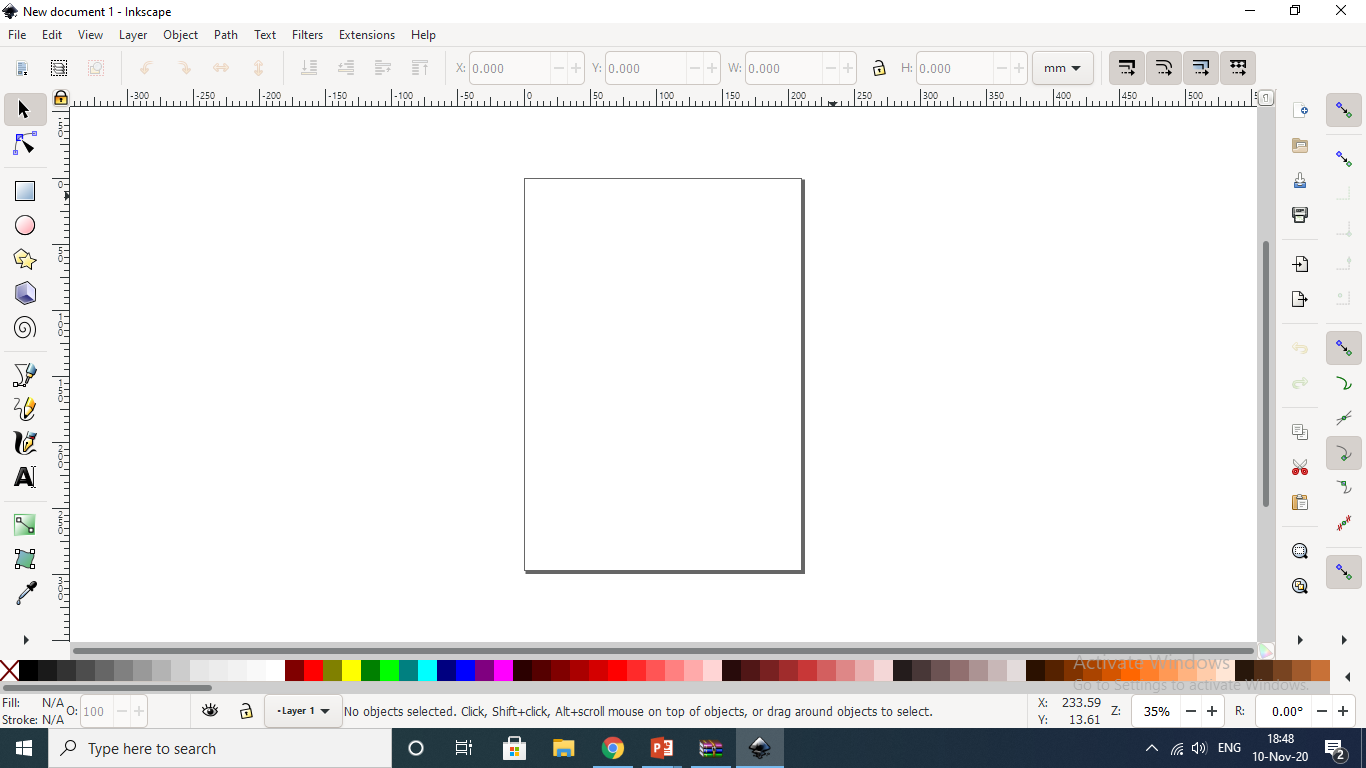 2
3
5
Насловна линија
Линија менија
Линија за подешавање особина активне алатке
Кутија алатки за цртање
Вертикални и хоризонтални лењир
Оквир странице за цртање
Палета боја са хоризонтални клизачем
Статусна линија (лијеви дио)
Статусна линија (десни дио)
4
6
7
9
8
Основна подешавања програмског прозора Инкскејп
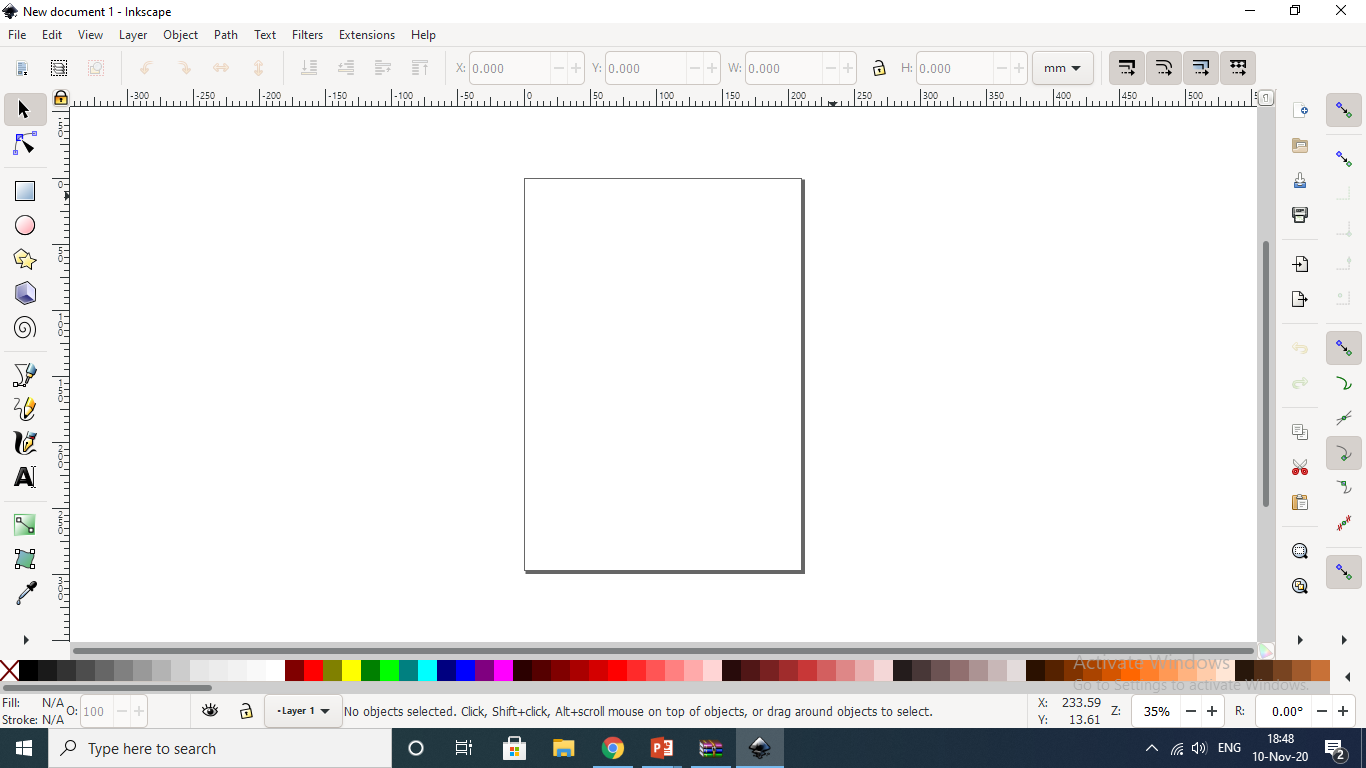 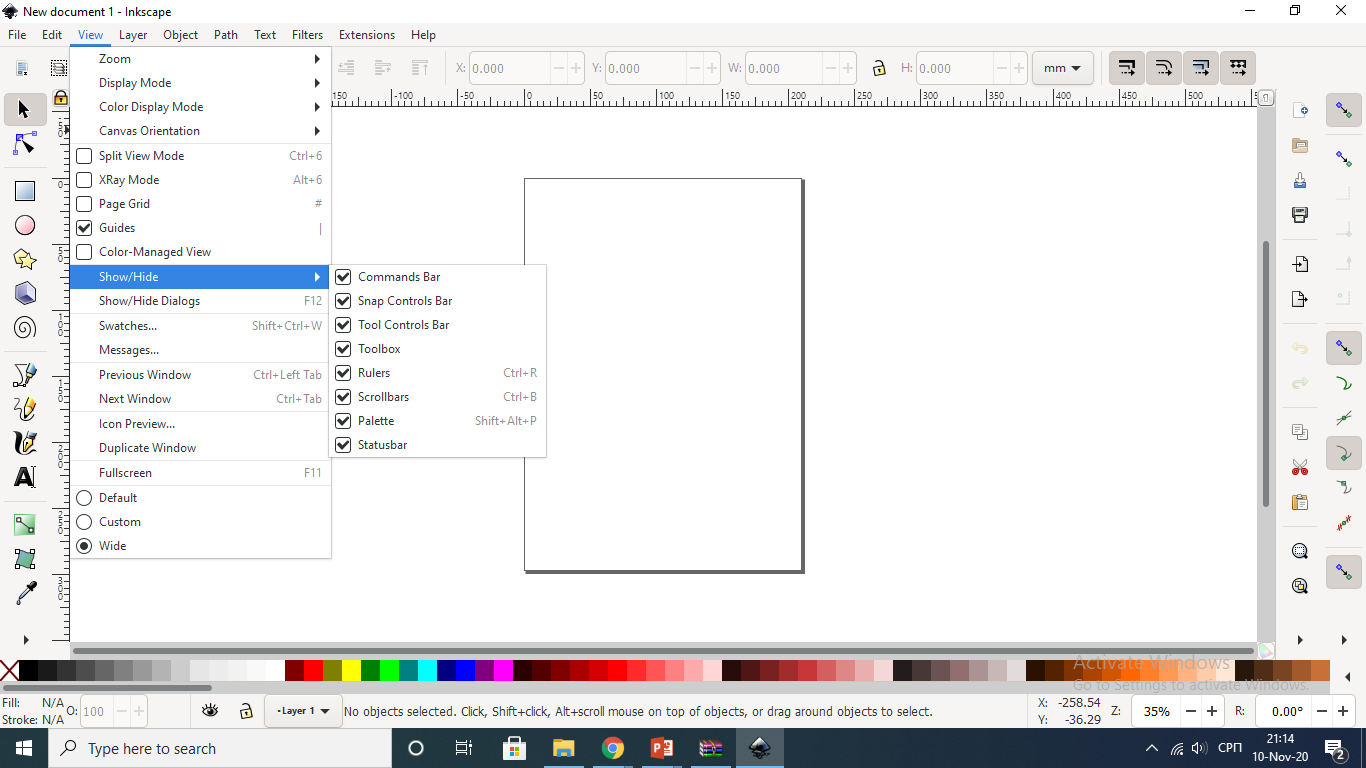 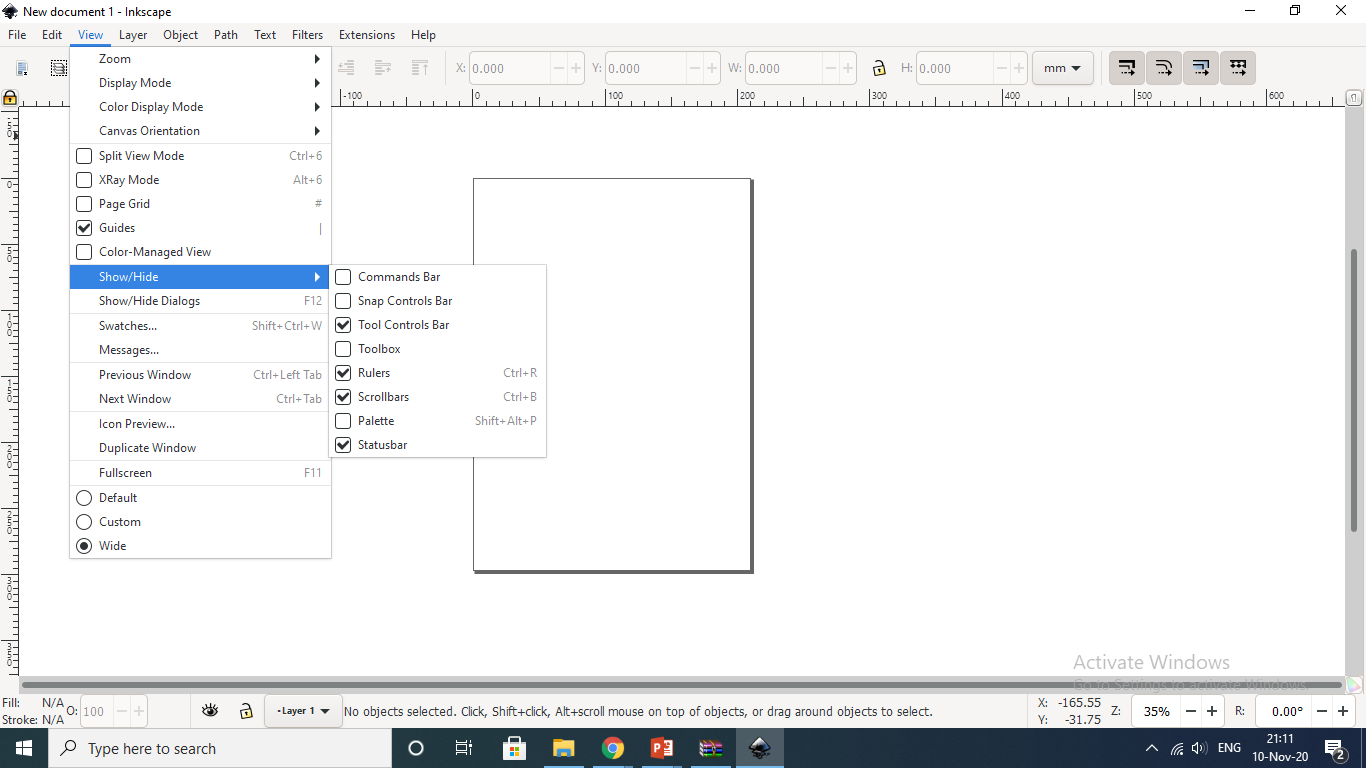 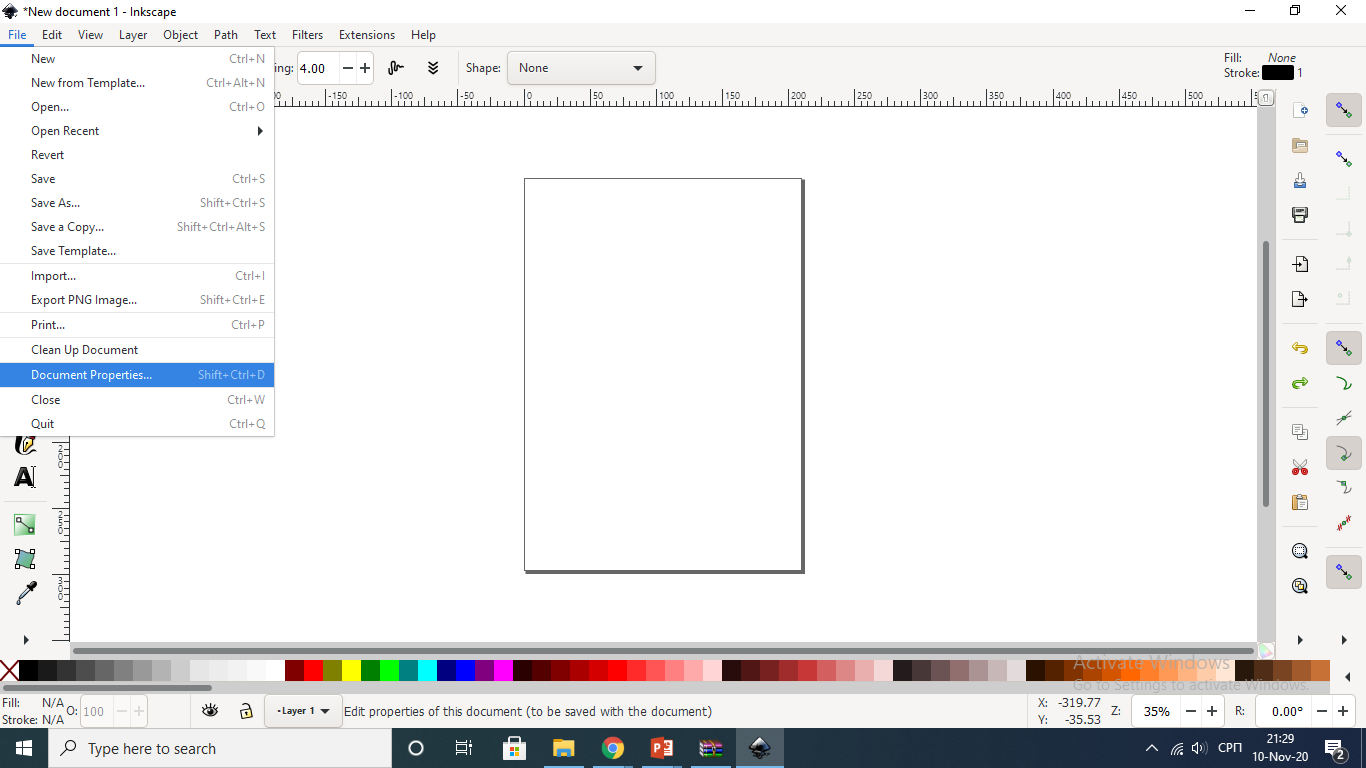 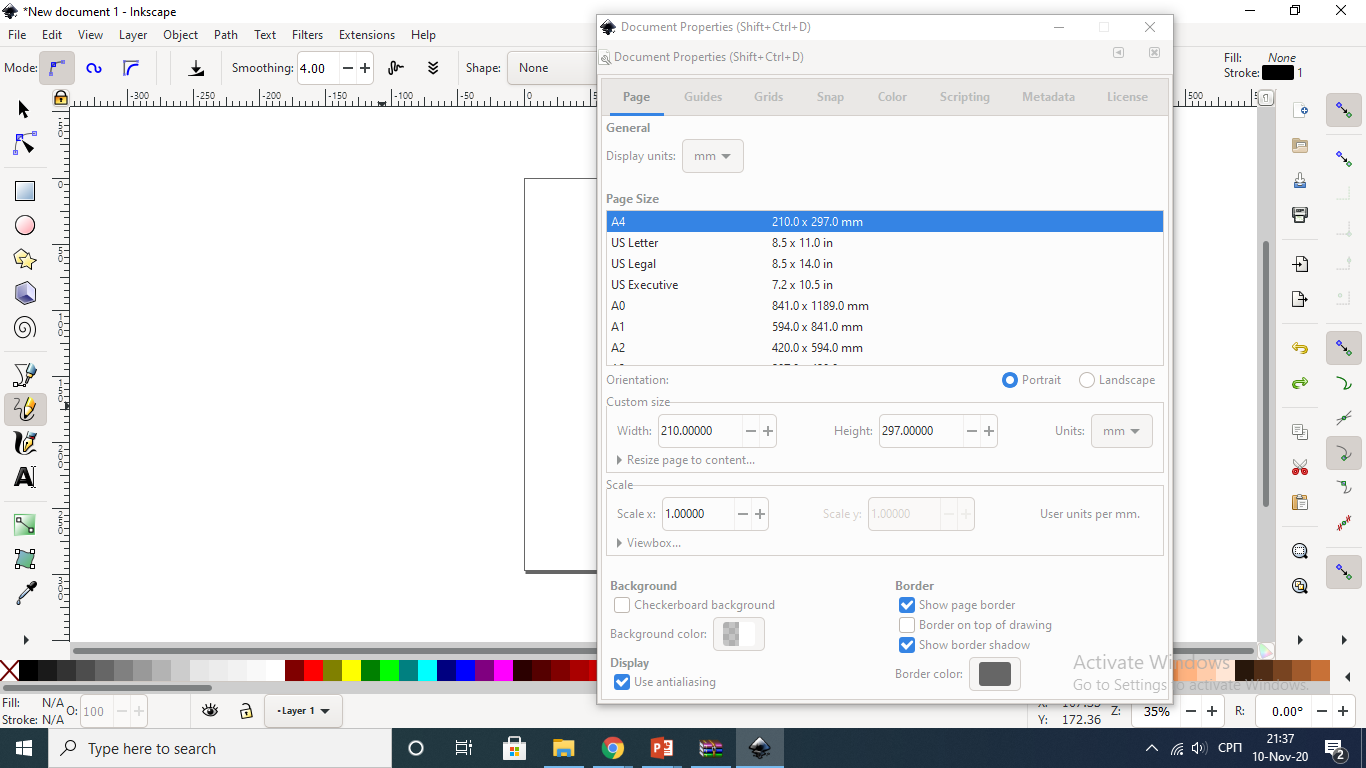 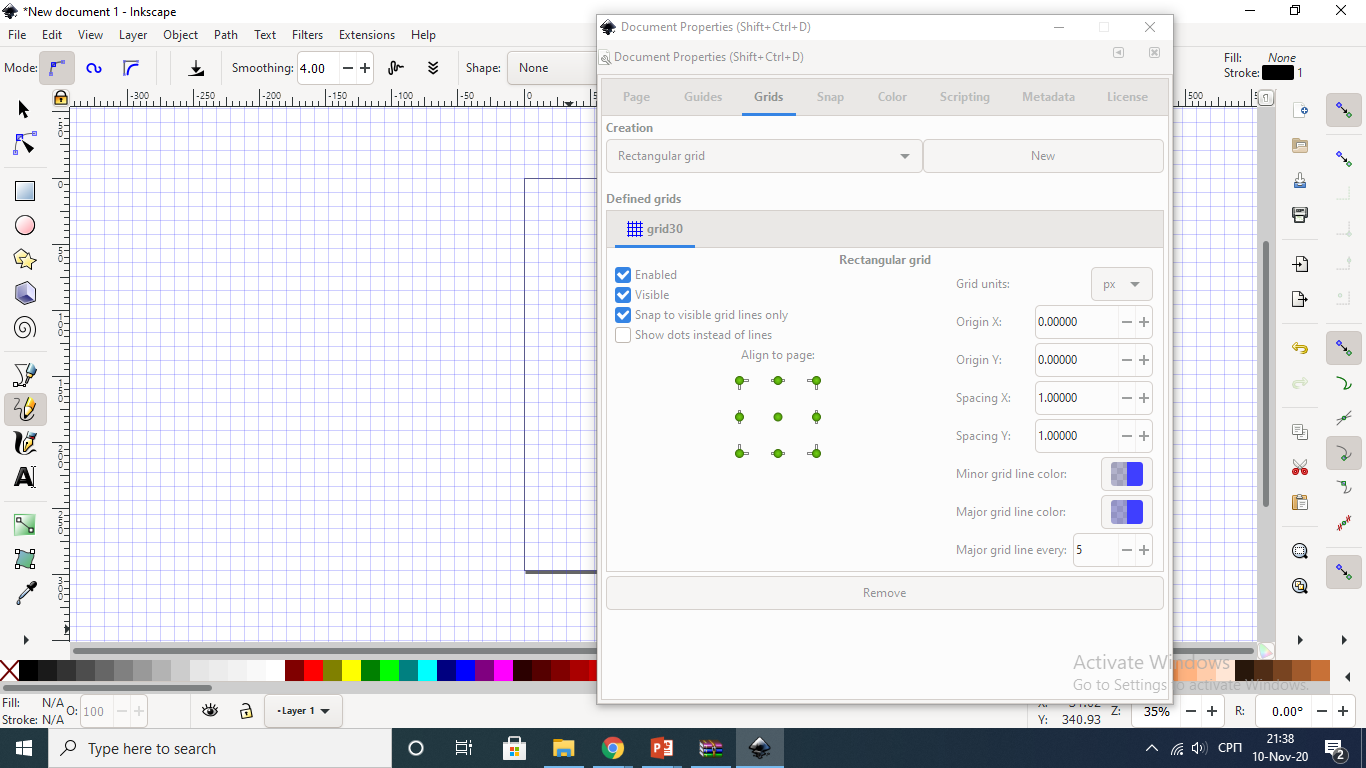 Хвала на пажњи